13.12.2021
Tiết 52,53
VIẾT        KỂ LẠI MỘT TRẢI NGHIỆM CỦA BẢN THÂN
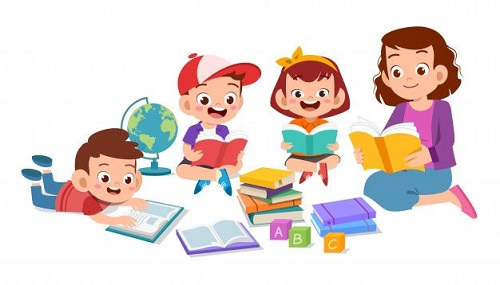 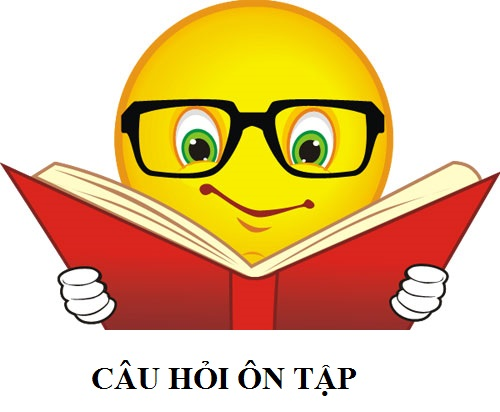 Bức tranh trên minh họa cho sự việc gì trong văn bản Bài học đường đời đầu tiên
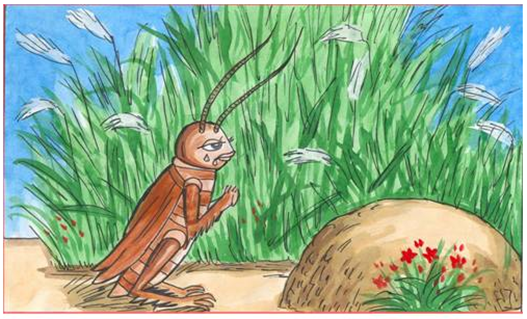 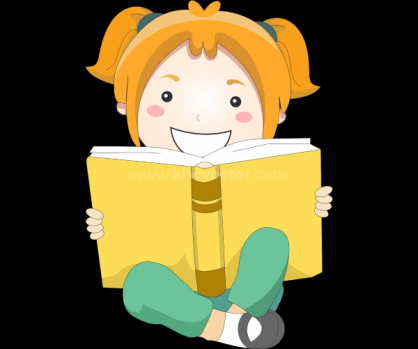 Phiếu học  tập
TRẢI NGHIỆM CỦA BẢN THÂN
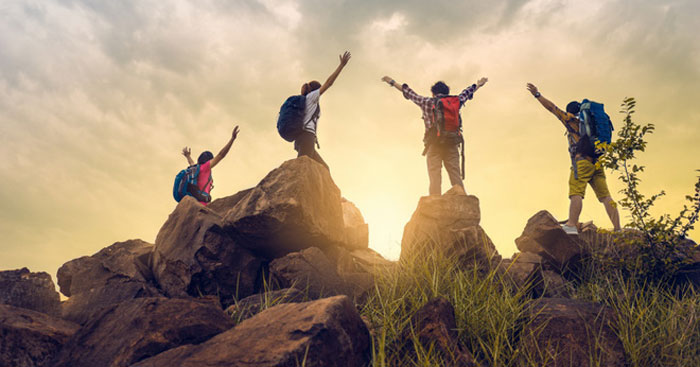 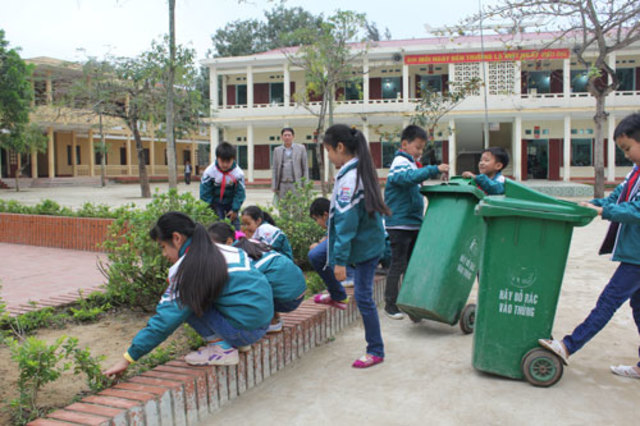 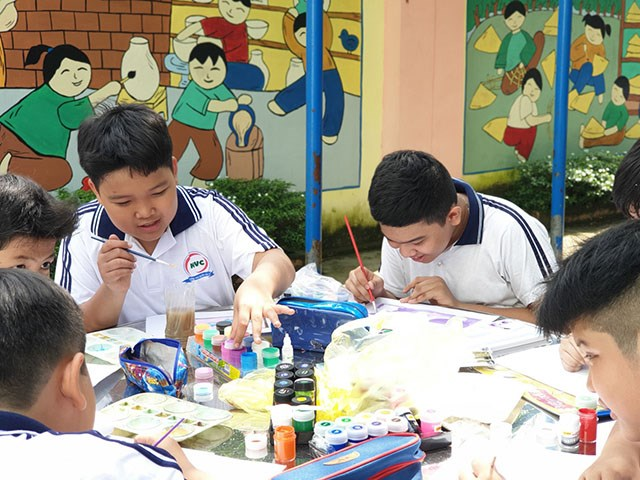 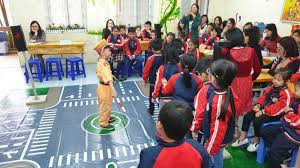 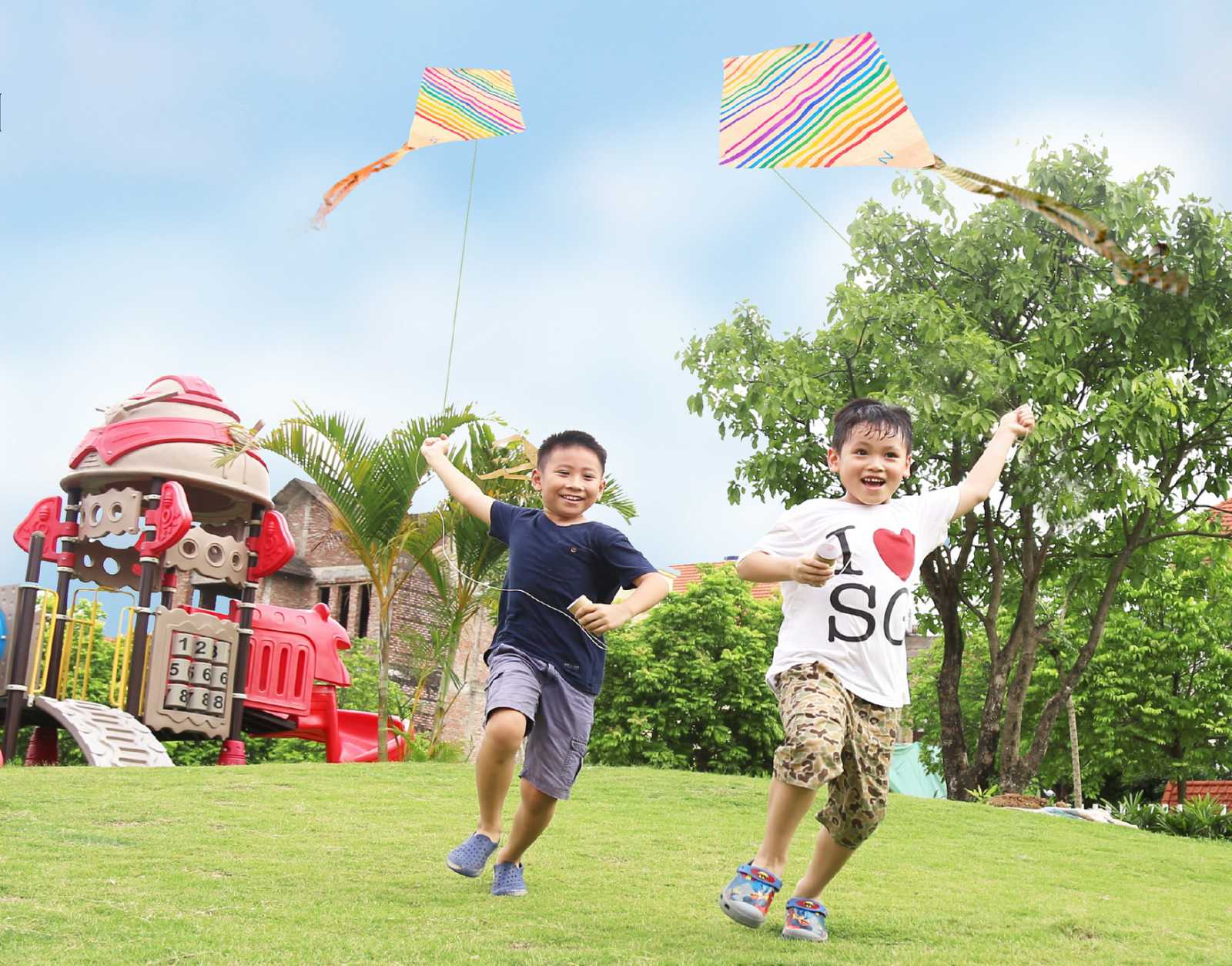 Em có trải nghiệm nào đáng nhớ không ?
Hãy chia sẻ trải nghiệm của em một cách ngắn gọn ?
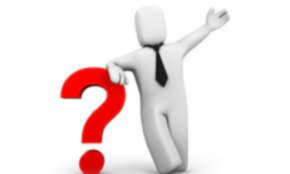 PHIẾU HỌC TẬP
TÌM HIỂU KIỂU BÀI VIẾT
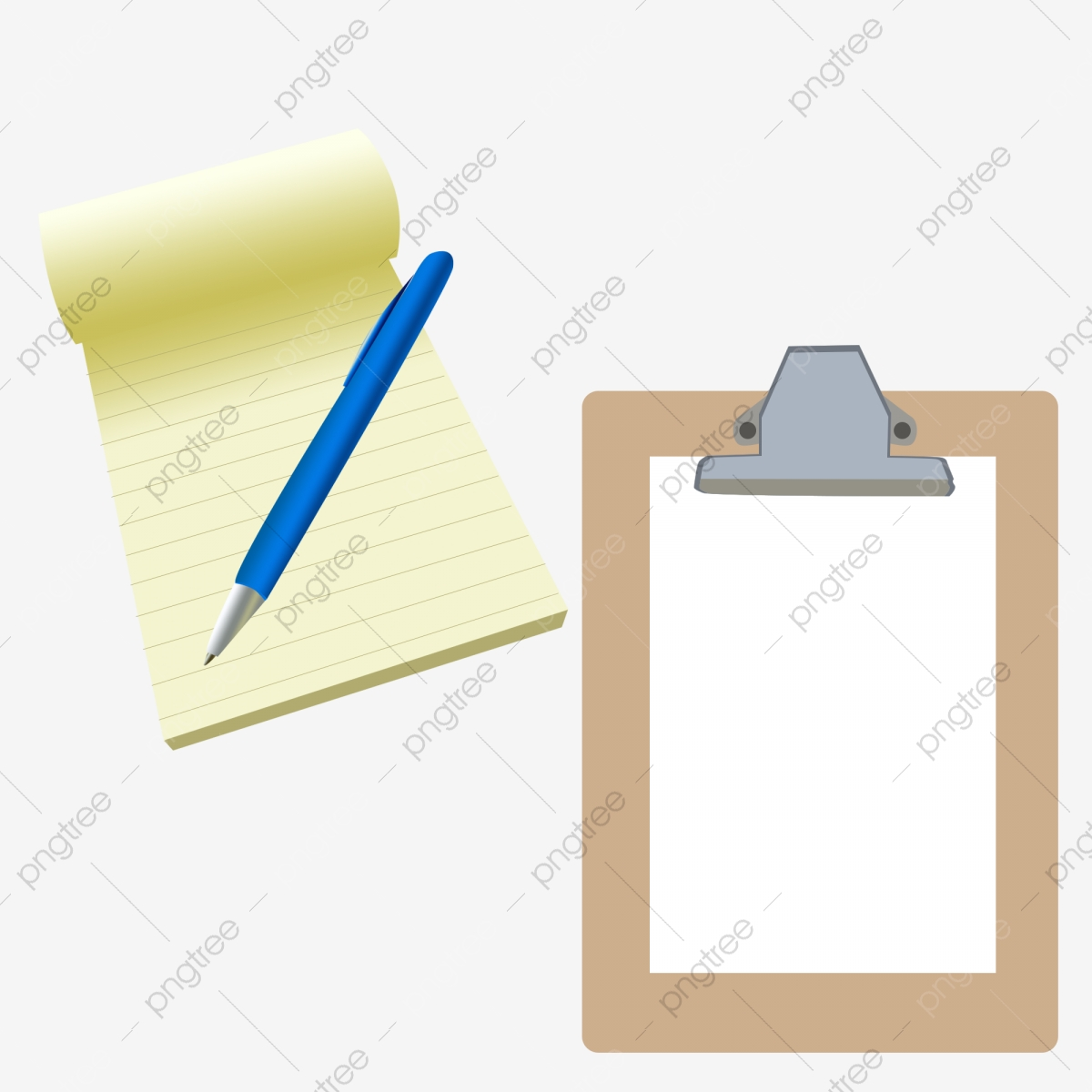 TIẾN HÀNH VIẾT THEO CÁC BƯỚC
BƯỚC 1: TRƯỚC KHI VIẾT
a. Lựa chọn đề tài 
- Mục đích viết 
- Người đọc 
b. Tìm ý
BƯỚC 2: VIẾT bài
Viết theo dàn ý.(MB,TB,KB)
Thống nhất ngôi kể.(Ngôi thứ nhất)
Sử dụng biện pháp nghệ thuật so sánh...
BƯỚC 3: chỉnh sửa bài viết
Đọc lại bài viết.
Sửa lại bài viết (nếu cần).Dựa vào yêu cầu và phiếu tìm ý để sửa.
Sử dụng biện pháp nghệ thuật so sánh.
Trả bài
Nhắc lại yêu cầu của kiểu bài 
Kể về một trải nghiệm của bản thân
Thời gian, địa điểm diễn ra câu chuyện.
Người kể sử dụng ngôi kể thứ nhất . ( xưng tôi)
Cảm xúc của bản thân
2. Đọc và sửa lại bài.
3. Nhận xét bài viết.